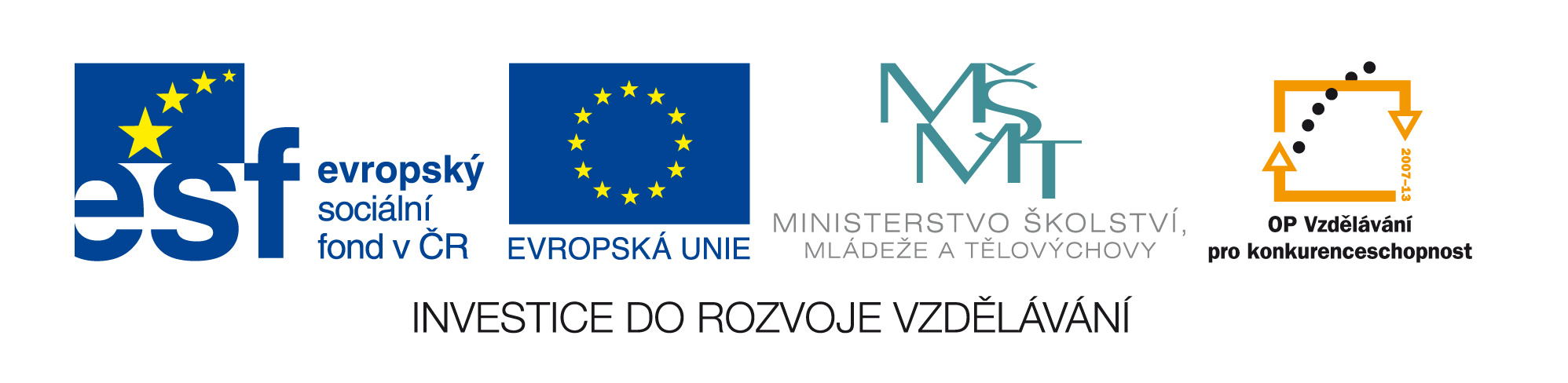 Elementaristika elektronických informací
V. Textový procesor 
 sloupce, oddíly, tabulky, úpravy struktury textu
Jiří Leipert
Sloupce
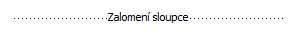 běžné rozvržení – jednosloupcový sazební obrazec – je určen jen okraji od fyzického rozměru „papíru“
vícesloupcová sazba:
definování počtu sloupců, jejich šířek + mezer mezi
definovatelnost pro dokument nebo oddíly
práce se zalomením sloupce/stránky/oddílu
práce/kontrola na vodorovném pravítku
možnosti textového pole (řetězení, otočení textu)
možnosti sloupců v (neviditelné) tabulce
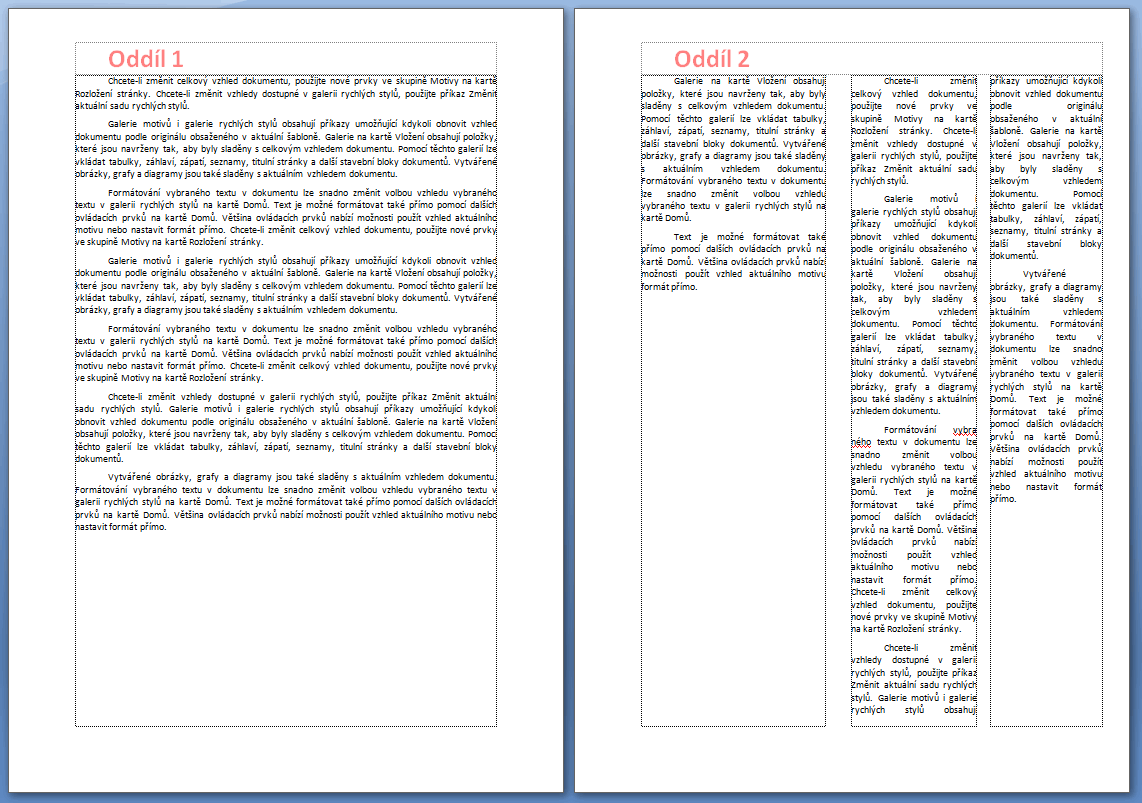 Sloupce
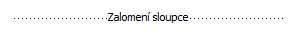 běžné rozvržení – jednosloupcový sazební obrazec – je určen jen okraji od fyzického rozměru „papíru“
vícesloupcová sazba:
definování počtu sloupců, jejich šířek + mezer mezi
definovatelnost pro dokument nebo oddíly
práce se zalomením sloupce/stránky/oddílu
práce/kontrola na vodorovném pravítku
možnosti textového pole (řetězení, otočení textu)
možnosti sloupců v (neviditelné) tabulce
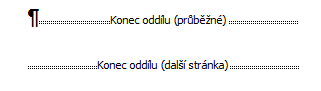 Oddíly
běžný dokument je jednooddílový
nastavení parametru oddílu v dokumentu:
pro stránkové oddíly:
okraje stránky
orientace stránky
záhlaví a zápatí (vazba na předchozí oddíl)
sloupce
pro průběžné oddíly:
sloupce
Oddíly průběžné
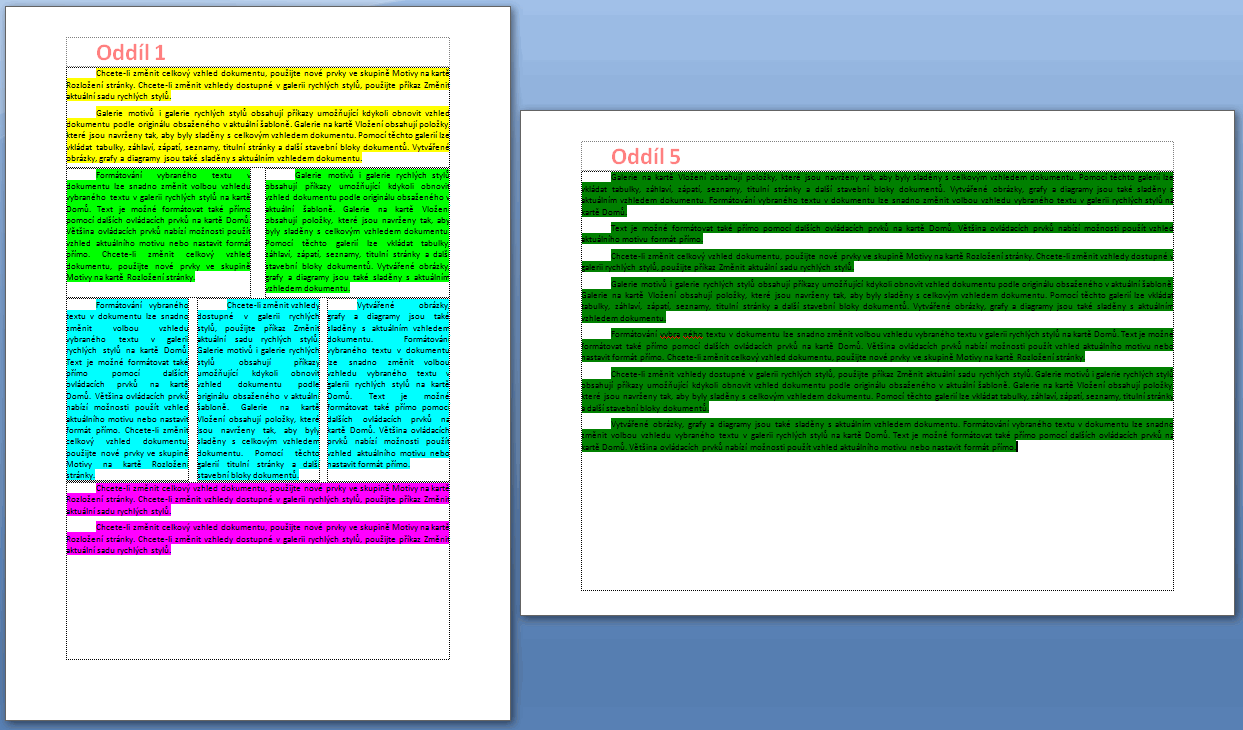 běžný dokument je jednooddílový
nastavení parametru oddílu v dokumentu:
	pro stránkové oddíly:
okraje stránky
orientace stránky
záhlaví a zápatí (vazba na předchozí oddíl)
sloupce
	pro průběžné oddíly:
sloupce
Adresování textové informace
adresace znaku či „slova“ je v textovém dokumentu jednodimenzionální – poloha/vzdálenost od počátku
adresace znaku či „slova“ je v tabulce dvojdimenzionální – sloupec + řádek
označování v řádkovém a sloupcovém režimu

				×
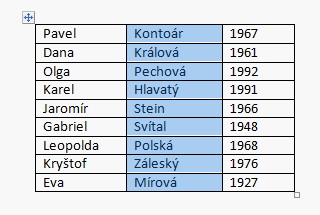 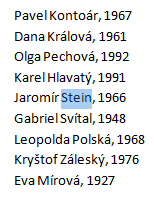 Úpravy struktury textu
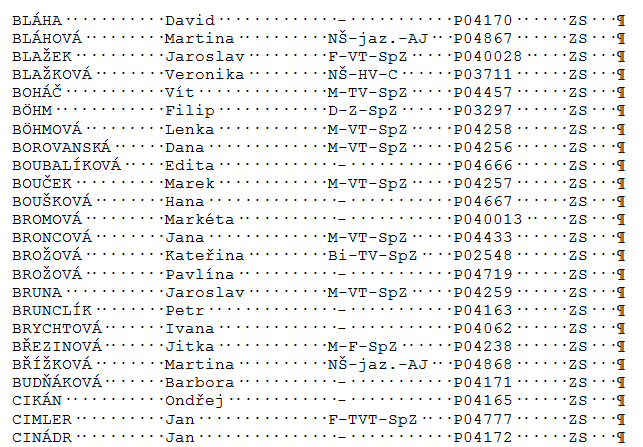 Text ➔ seznam ➔ tabulka
hledání oddělovače textu (mezerník, tabulátor)
nástroj Tabulka➔Seřadit
nástroj Převést text na tabulku
úprava parametrů tabulky
formát sloupce, řádku, buňky
nastavení tabulky
nástroj Převést tabulku na text
volba oddělovače
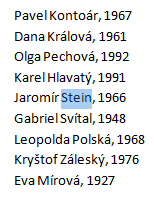 Tvorba tabulky
zadáním dimenzí (počtu řádků, sloupců)
vytvořením ve dvou krocích:
narýsování „obvodu“ tabulky
vytvořením členění vnitřku tabulky
prvky formátování v pásu (panelu) nástrojů Tabulka
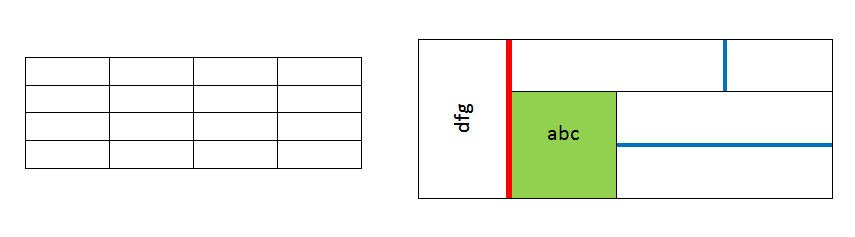 Úpravy struktury textu
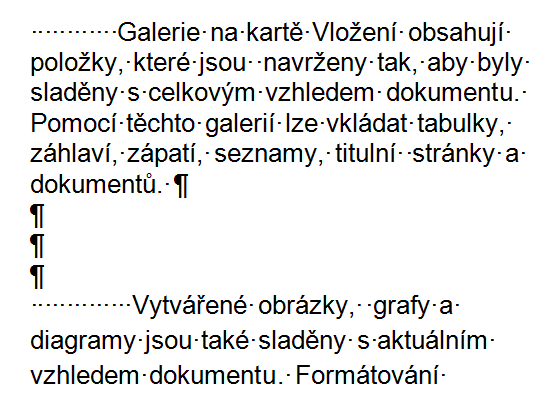 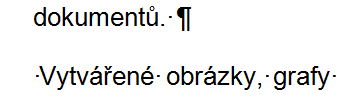 Úpravy/náhrady textu
odstranění přebytečných mezer, tabulátorů, konců odstavce apod.
redukce mezer 
záměna mezery za pevnou mezeru   v           v°
substituce signifikantních prvků formátování (zachování formátovacího prvku před následným odstraněním dalších souvisejících nevhodných forem)
vyhledání použitého formátování a jeho náhrada za adekvátní styl znaku
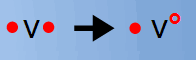 Nástroj Najít/Nahradit  Ctrl+H
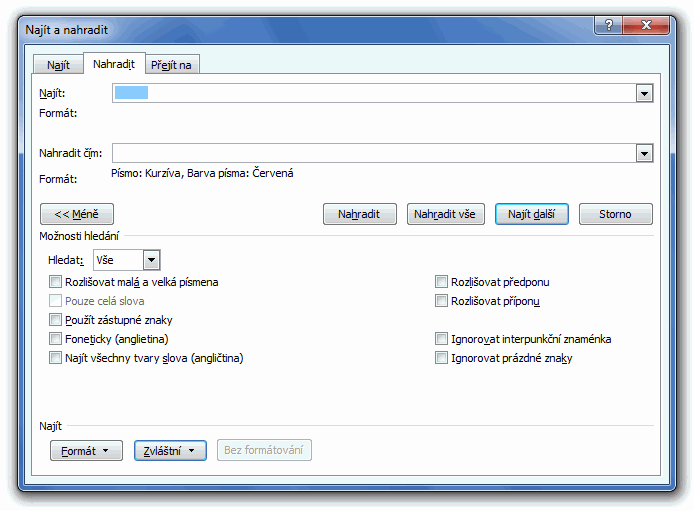 Nástroj Najít/Nahradit  Ctrl+H
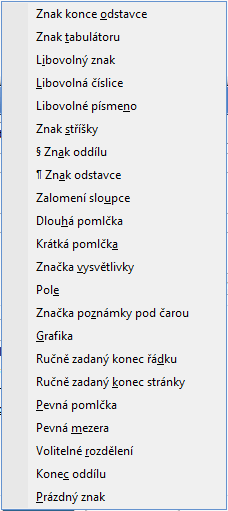 ×
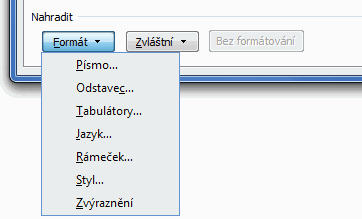 Nástroj Najít/Nahradit  Ctrl+H
nacházení výskytů slova (posloupnosti znaků)       v dokumentu
možnost zobrazit všechny výskyty najednou
možnost nahradit za jiný řetězec znaků
vyhledávání formátování
vyhledávání speciálních znaků ¶
redukce, záměna znaků = substituce/“schování“ Enterů
formátování výskytu stylem znaku i odstavce!